Témata přednášek PS 2016
6. 10.	PSANÍ SKUPIN BĚ/PĚ/MĚ/VĚ; PŘEDLOŽKY A PŘEDPONY S-/Z-/VZ-
13. 10.	PSANÍ Ú/Ů; SOUHLÁSKOVÉ SKUPINY 
20. 10.	PSANÍ VELKÝCH PÍSMEN
27. 10.	PSANÍ I/Y V KOŘENECH A KONCOVKÁCH
3. 11.	PROBLEMATICKÉ JEVY TVAROSLOVNÉ A SYNTAKTICKÉ
10. 11.	HRANICE SLOV V PÍSMU
17. 11.	SAMOSTUDIUM: PSANÍ SLOV PŘEJATÝCH; ZKRATKY A ZNAČKY
24. 11.	INTERPUNKCE VE VĚTĚ JEDNODUCHÉ	
1. 12.	INTERPUNKCE V SOUVĚTÍ
8. 12.	SAMOSTUDIUM/OPAKOVÁNÍ (bude upřesněno)
15. 12.	OPAKOVÁNÍ/TEST
Psaní skupinbě/pě/mě/vě
6. 10. 2016
Psaní pě a bě/bje, vě/vje
po souhlásce p se nikdy nepíše je!

u substantiv vzoru žena v 6. pádě vždy -ě (o volbě, o krávě)

vyskytuje se vyslovované [je] v kořenu slova za předponami ob-,v-
	ano                             -bje-, vje- (ob-jev, v-jem)
	
	ne                                -bě-, -vě- (oběd, věda)
Psaní mě/mně/mne
Zájmeno já

2. a 4. pád		MĚ  /  MNE	(srov. tě, tebe)

3. a 6. pád		MNĚ  / MI	(srov. tobě, ti)
Psaní mě/mně/mne
Ostatní slova s -mně-
- pokud se hláska n či ň vyskytuje i v jiném tvaru téhož slova, 
popř. ve slově odvozeném

adverbia odvozujeme od adjektiv: rozumně <- rozumný

slovesa na základě tvaru 3. os. č. j.: rozuměl, rozumět <- rozumí
   podobně: uzemnění, zatemnění, zatmění <- uzemnit, zatemnit, zatmít
Předložky a předponys-/z-/vz-
Úvod
kdo, co
(bez) koho, čeho
komu, čemu
(pro) koho, co
oslovujeme
(o) kom, čem
(s) kým, čím
NOMINATIV
GENITIV
DATIV
AKUZATIV
VOKATIV
LOKATIV/LOKÁL
INSTRUMENTÁL
Úvod
slovesa DOKONAVÁ  vyjadřují, že děj byl ukončen/bude završen
	
		přečetl jsem knihu		přečtu knihu	

slovesa NEDOKONAVÁ  k faktu ukončení děje se nevyjadřují

		četl jsem knihu	čtu knihu	budu číst knihu
Předložky s, z
předložka s(e) + INSTRUMENTÁL („s kým, s čím“)
	s bratrem	se psem	s diváky

předložka z(e) + GENITIV („z koho, z čeho“)
	vstát z postele	socha z kamene	pozdrav z tábora
Zvláštnosti, problémy
s(e) + GENITIV „z povrchu pryč“, „po povrchu dolů“

spadla s koně	stáhl prsten s prstu	shodili to s lavice

-> lze se s tím setkat, ale vnímáno jako zastaralé; obvykle tedy:

spadla z koně	stáhl prsten z prstu	shodili to z lavice
s sebou					sebou	
Přineste s sebou občerstvení.		Ryba sebou ještě mrskala.

kdo s koho	Teď se ukáže, kdo s koho!

být s to		Nejsem s to tu látku pochopit.
Předpony s-/z-/vz-
s(e)-/z(e)-	+ sloveso nedokonavé	->	sloveso dokonavé
		   končit, trávit, křížit	->	skončit, strávit, zkřížit


- důležitý je význam, výslovnost bývá často zavádějící
Předpona s(e)-
1. pohyb shora dolů
schlípnout   schýlit se   spadnout   stáhnout   strčit


2. pohyb z povrchu pryč
sčesat   seškrábnout  sfouknout   sklouznout
Předpona s(e)-
3. pohyb (výsledek pohybu) k sobě, doprostřed, dohromady
sbíjet   sdružit se   shledat se   shon   schůze   spřádat



4. uvedení v soulad, uzavření dohody
sestavit   sjednat   spočítat   shodnout se
Předpona z(e)-
1. dokonavá slovesa s významem základového slovesa nedokonavého

zformovat   zelektrizovat   zkritizovat   ztloustnout   zpozorovat


2. význam „učinit nebo stát se něčím“

ztemnět   zdokonalit   zocelit   znechutit
Předpona vz-
1. směr vzhůru   vztyčit   vznést se   vzepnout se


2. pohyb proti něčemu   vzpírat se   vzbouřit se


3. začátek děje   vzklíčit   vzplanout
shlédnout				         zhlédnout
(odněkud, někam, směrem dolů)		  (něco, (se) v něčem)
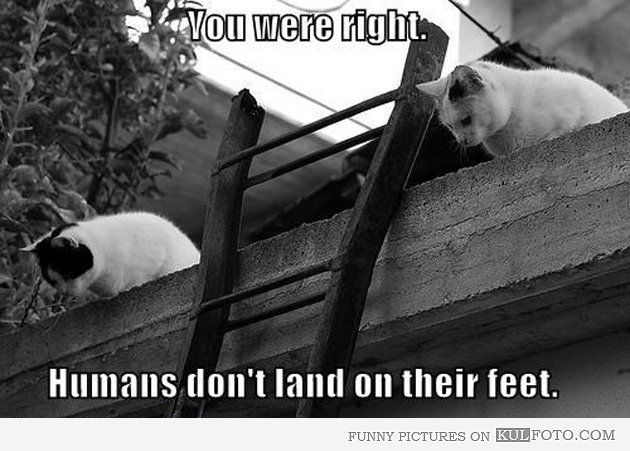 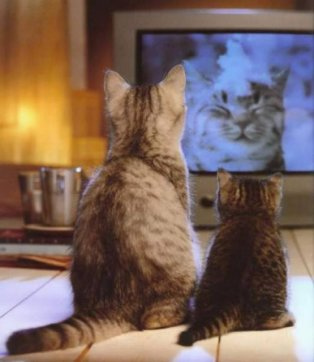 Převzato z https://s-media-cache-ak0.pinimg.com/736x/dc/4a/1f/dc4a1f19e1a7b79cb0b3523831a0fe2b.jpg
převzato z http://2.bp.blogspot.com/-8JYo6RqGyj4/Tz7hTNXjr6I/AAAAAAAAA9U/uHJbwQddQUc/s1600/tv.jpg